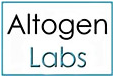 Provider of Global Contract Research Services Accelerating Preclinical Research, Drug Discovery & Therapeutics
Services > In Vivo Xenograft Services
HepG2 Xenograft Model
The HepG2 epithelial cell line is established from the liver cells of a 15-year-old male patient with hepatocellular carcinoma. HepG2 cells produce various plasma proteins, such as albumin, transferrin, fibrinogen, plasminogen, and respond to human growth hormone (hGH). The HepG2 cell line is employed in trials with bio-artificial devices for liver failure and is an appropriate host for studies of liver metabolism and toxicity of xenobiotics. 
The HepG2 human liver cell line is used to create the CDX (Cell Line Derived Xenograft) HepG2 xenograft mouse model, a highly utilized CDX in liver cancer research to assess the effectiveness of anti-cancer medicines for targeting of angiogenesis such as bevacizumab and rapamycin. The HepG2 xenograft model is useful for biomedical research related to liver cancer. 
Xenografting is the transplantation of tissue from one species into another. 
Xenografting has been established as benchmark studies in pre-clinical cancer research.
Typically, immunodeficient mice serve as hosts for a wide variety of human tumors, effectively serving as models for human subjects.
Xenografting is a complete and accurate study of tumor growth and the activity of drug administration.
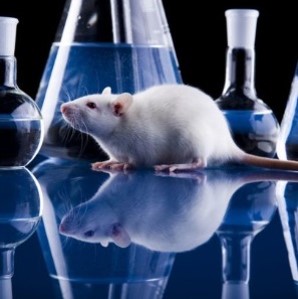 Xenografting tumor cells into mice has advanced pre-clinical cancer research significantly
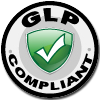 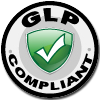 Altogen Labs  11200 Manchaca Road #203  Austin  TX  78748  USA
Telephone  512 433 6177  email  info@altogenlabs.com
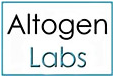 Provider of Global Contract Research Services Accelerating Preclinical Research, Drug Discovery & Therapeutics
Services > In Vivo Xenograft Services
HepG2 Xenograft Model
Sample Cell Lines Available
Altogen Labs has ~150 cell lines available for xenograft animal studies
 Complete listing available at altogenlabs.com/xenograft-models
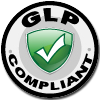 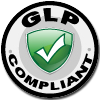 Altogen Labs  11200 Manchaca Road #203  Austin  TX  78748  USA
Telephone  512 433 6177  email  info@altogenlabs.com
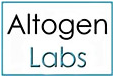 Provider of Global Contract Research Services Accelerating Preclinical Research, Drug Discovery & Therapeutics
Services > In Vivo Xenograft Services
HepG2 Xenograft Model
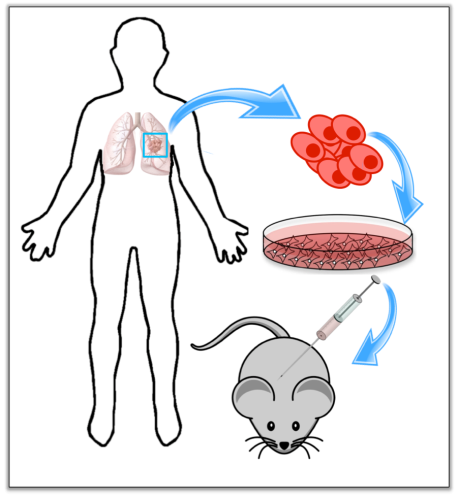 Advantages of Xenografting
Develop new therapeutic agents quickly, efficiently and cost-effectively
Evaluate the efficacy and toxicity of potential therapeutic agents 
Evaluate target compound activity using in vivo system (human cells)
Predict cytotoxicity of cancer drugs
Xenotransplantation is the transplantation of living cells, tissues or organs from one species to another.
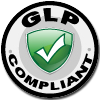 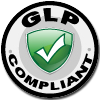 Altogen Labs  11200 Manchaca Road #203  Austin  TX  78748  USA
Telephone  512 433 6177  email  info@altogenlabs.com
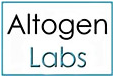 Provider of Global Contract Research Services Accelerating Preclinical Research, Drug Discovery & Therapeutics
Services > In Vivo Xenograft Services
HepG2 Xenograft Model
Basic Xenograft Study
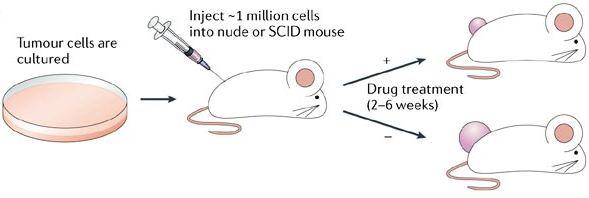 Xenograft studies can be designed to:
Identify lead compounds
Optimize dose schedules
Identify combination strategies
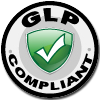 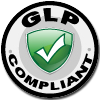 Altogen Labs  11200 Manchaca Road #203  Austin  TX  78748  USA
Telephone  512 433 6177  email  info@altogenlabs.com
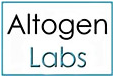 Provider of Global Contract Research Services Accelerating Preclinical Research, Drug Discovery & Therapeutics
Services > In Vivo Xenograft Services
HepG2 Xenograft Model
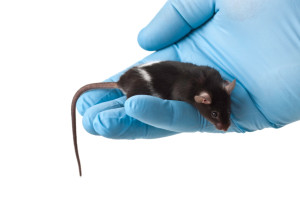 Routes of drug administration: 
Intratumoral
Intramuscular
Oral gavage
Intravenous
Intratracheal
Subcutaneous
Intraperitoneal
Continuous infusion
Intranasal
Using cutting-edge micro-injection techniques
Several routes of drug administration can be explored in a Xenograft model
www.patient-derived-xenograft-services.com
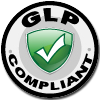 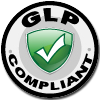 Altogen Labs  11200 Manchaca Road #203  Austin  TX  78748  USA
Telephone  512 433 6177  email  info@altogenlabs.com
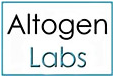 Provider of Global Contract Research Services Accelerating Preclinical Research, Drug Discovery & Therapeutics
Services > In Vivo Xenograft Services
HepG2 Xenograft Model
Following options are available for the HepG2 xenograft model:
HepG2 Tumor Growth Delay (TGD; latency)
HepG2 Tumor Growth Inhibition (TGI)
Dosing frequency and duration of dose administration
HepG2 tumor immunohistochemistry
Alternative cell engraftment sites (orthotopic transplantation, tail vein injection and left ventricular injection for metastasis studies, injection into the mammary fat pad, intraperitoneal injection)
Blood chemistry analysis
Toxicity and survival (optional: performing a broad health observation program)
Gross necropsies and histopathology
Positive control group employing cyclophosphamide, at a dosage of 50 mg/kg administered by intramuscular injection to the control group daily for the study duration
Lipid distribution and metabolic assays
Imaging studies: Fluorescence-based whole body imaging, MRI
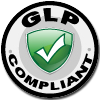 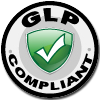 Altogen Labs  11200 Manchaca Road #203  Austin  TX  78748  USA
Telephone  512 433 6177  email  info@altogenlabs.com
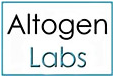 Provider of Global Contract Research Services Accelerating Preclinical Research, Drug Discovery & Therapeutics
Services > In Vivo Xenograft Services
HepG2 Xenograft Model
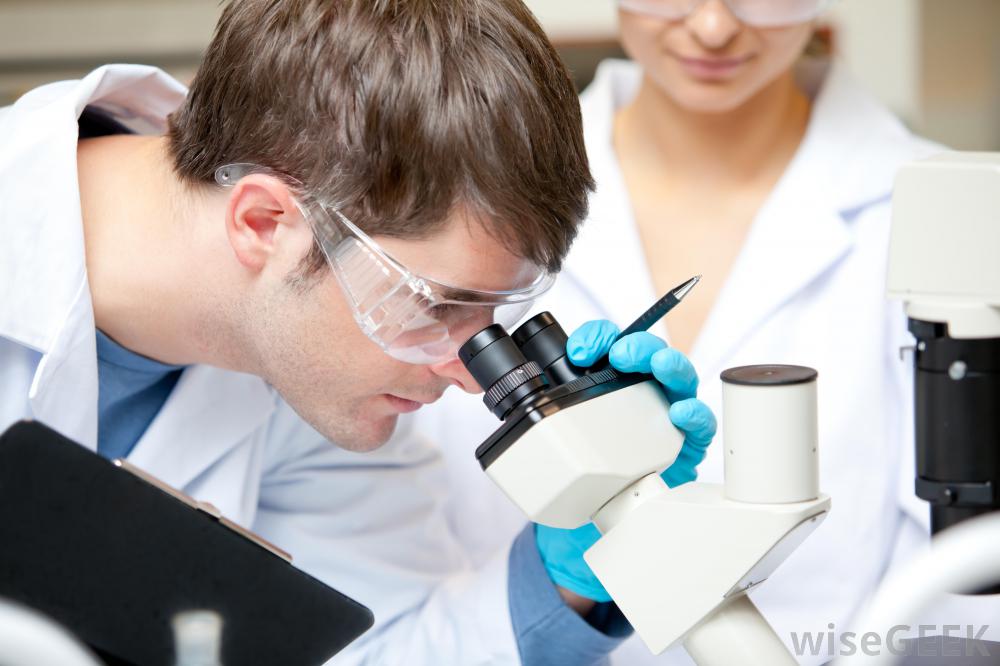 Altogen Labs’ team of scientists carries extensive experience in Xenograft model research.
Altogen Labs is compliant as a Good Laboratory Practices (GLP) environment, which is required by the FDA for pre-clinical research.
Our Altogen Labs’ Xenograft services are extensive, rigorous, and flexible.
Altogen Labs can partner with you for any Xenograft research project.
Photo credit: wisegeek.com
Contact us to discuss Xenograft model details, timeline estimates, and price quotes!
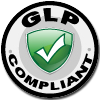 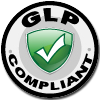 Altogen Labs  11200 Manchaca Road #203  Austin  TX  78748  USA
Telephone  512 433 6177  email  info@altogenlabs.com